The Family Check Up in a Pediatric Clinic: An Integrated Care Delivery Model to Improve Behaviors in the Home Environment


Break the Cycle
April 23, 2015

Presented by Courtney Smith
Interdisciplinary Team
Courtney Smith, M.A.
Clinical Psychology Doctoral Candidate
Behavioral Health Consultant
Department of Psychology
East Tennessee State University
Karen Schetzina, MD, MPH, CLC
Associate Professor
Director, Division of Community Pediatrics Research
Department of Pediatrics
ETSU Quillen College of Medicine
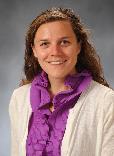 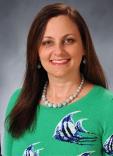 David Wood, M.D., MPH
Chair of Pediatrics
Chief Medical Officer of Niswonger Children’s Medical Hospital
Department of Pediatrics
ETSU Quilllen College of Medicine
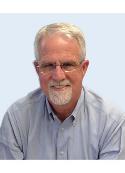 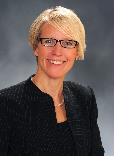 Jodi Polaha, PhD
Clinical Psychologist
Associate Professor
Department of Psychology
East Tennessee State University
Background
Health disparities among rural children
Low birth weight1
Poorer nutrition2
Higher prevalence of obesity5
Greater alcohol and drug use6
Greater rates of behavioral and psychosocial concerns7
1Hulme & Blegen (1999); 2Stroehla, Malcoe, & Velie (2005); 3Lutifyya, Lipsky, Wisdom-Behounek, & Inpanbutr-Martinkus, 2007; CDC (2009)   4Johnson et al. (2008); 5Polaha, Dalotn & Allen (2009)
Background
Northeastern TN sees higher rates of parent-reported behavioral concerns (21% vs. 10-14% nationally)1
Parents seek help for their child’s behavior from pediatricians (62.5%) over mental health services (24.7%)1
1Polaha, Dalton, & Allen (2011)
Background
Behavioral concerns in children are predictive of negative outcomes1,2
1Campbell, Shaw, & Gilliom, (2000); 2Shaw, Bell, & Gilliom  (2002); 3Coie & Dodge (1998); 4Patterson (1982)
[Speaker Notes: …in adolescence and early adulthood (e.g., antisocial behaviors, substance use)1,2,3,4

(e.g., Family Check Up, Parent-Child Interaction Therapy, Incredible Years Training Program)

Few families access these treatments]
Cycle of Environmental Health Disparities
Emotional and Social
ADHD/Learning Disabilities
Behavioral and Emotional Disorders
Depression and Anxiety
Substance abuse
PTSD
Background
Behavioral concerns in children are predictive of negative outcomes1,2
There are strong evidence-based treatments (EBT) targeting parenting styles to treat these concerns3,4
1Campbell, Shaw, & Gilliom, (2000); 2Shaw, Bell, & Gilliom  (2002); 3Coie & Dodge (1998); 4Patterson (1982)
[Speaker Notes: …in adolescence and early adulthood (e.g., antisocial behaviors, substance use)1,2,3,4

(e.g., Family Check Up, Parent-Child Interaction Therapy, Incredible Years Training Program)

Few families access these treatments]
Background
Barriers to Mental Health Treatment
Treatment is not available or too time intensive1 
Stigma and negative attitudes towards mental health services2,3
Mental health provider shortages4
1Baker, Arnold, & Meagher (2011); 2Hoyt, Conger, Valde, & Weihs (1997); 3Rost, Smith, & Taylor (1993), 4Goldsmith, Wagenfeld, Mandersheid, & Stiles (1997)
Family Check Up (FCU)
The FCU is a brief, evidence-based intervention shown to reduced childhood rates of antisocial behavior, depression, and drug use1
1Dishion, Stormshak, & Kavanagh, (2011)
Original Model
Initial Contact
Assessment
(home based)
Feedback/Intervention
Follow
up
45-60 min
90 minutes
60 minutes
Brief intake
Overview
Schedule
Questionnaires
Detailed Interview
3-5 Videotaped Parent-child interactions
Review assessment
MI to identify change
Treatment start
Courtesy of Dr. Jodi Polaha (2014)
Outcomes in a School Setting
Self-Reported Substance Use
Dishion, T. J., Nelson, S. E., & Kavanagh, K. (2002). Preventing early adolescent substance use: A family-centered		strategy for public middle school. [Special Issue]. Behavior Therapy, 34, 553-571.
The Family Check Up
Adapted to Pediatric Primary Care
Assessment
Feedback/
Intervention
warm hand-off
or
referral
follow-up
as needed
1 or 2-session, 90 minute
1 session, 60 minute
Courtesy of Dr. Jodi Polaha (2014)
Aims
The aims of this study are organized by RE-AIM, a dissemination and implementation science framework.
Hypotheses
Methods: Participants
Recruitment
4 and 5 year olds were screened at each visit
Referral to BHC for FCU was made by pediatrician or behavioral health consultant based on…
Elevated PSC 17 score and clinical judgment
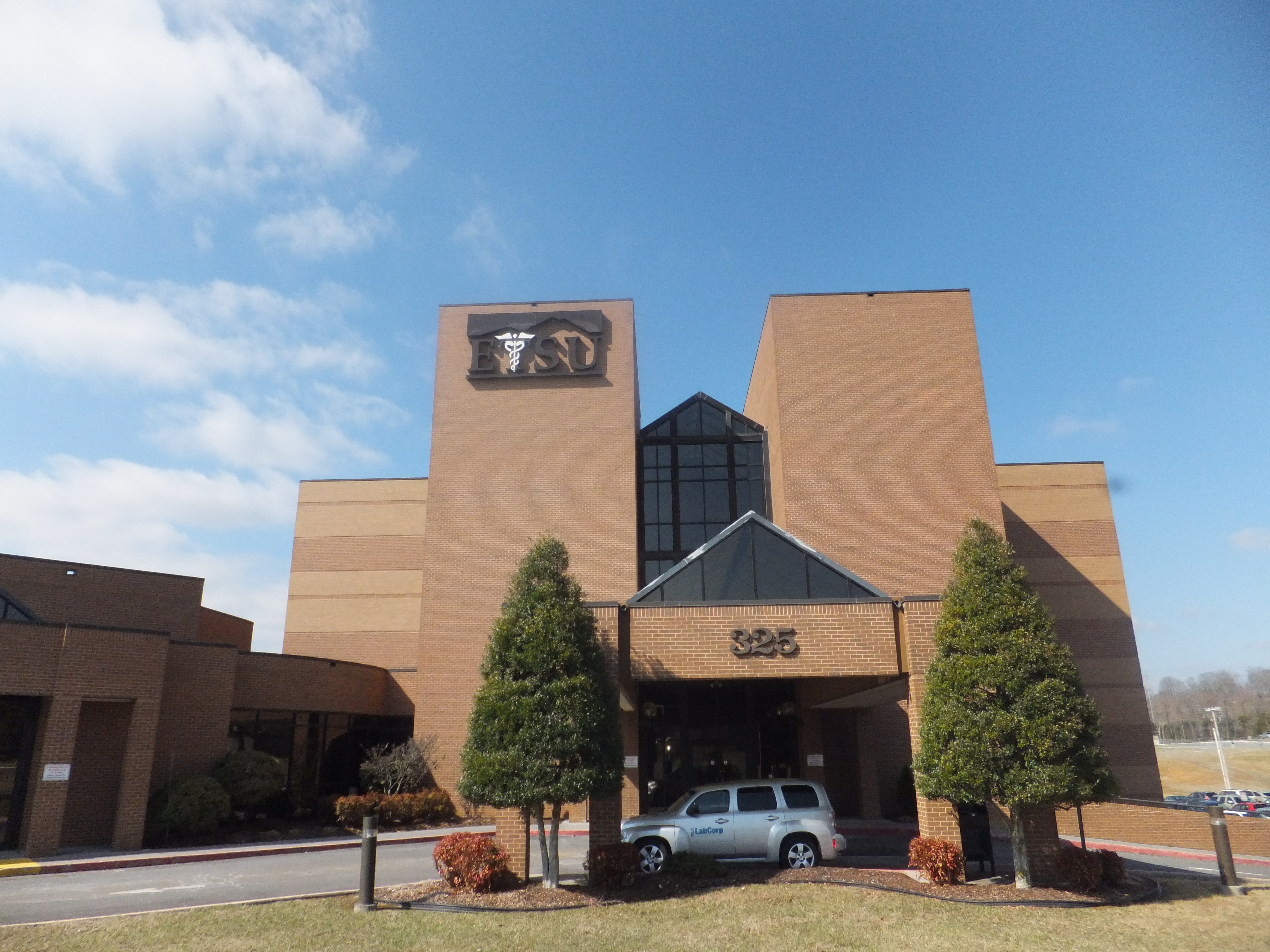 [Speaker Notes: Predominately Medicaid (~70%); serve birth to 12 years of age
East Tennessee State University (ETSU) Pediatrics
10 Attending Faculty
15 Medical Residents
3 Clinical Psychology Graduate Students (externs)
Existing integrated care services include mental and behavioral health and social work services.
Implementation Research Meetings
2 meetings in the Fall (2014)
Experiencing low enrollment
Expanded to acute visits  resulted in higher number of recruits
Diligence on part of BHC]
Results: Adoption and Reach
[Speaker Notes: Family Check-Up Data March 31st
N=143
Well-child=97
Acute=46
Reach of the FCU: What percent of total referred patients to the FCU attend the FCU?
6 out of 9 patients have attended at least 1 session of the FCU (66.6%)
 
Adoption of the FCU: What percentage of those who screen at risk (PSC-17 score of ≥15) receive their provider’s recommendation to attend the FCU?
7 out of 8 patients who scored ≥15 on the PSC-17 were referred to the FCU by their provider (87.5%)
9 patients total were referred to the FCU by their provider, 7 had scores ≥15 and 2 had scores <15.
Adoption of the PSC-17 Screener:
Out of 143 total 4 and 5 year olds seen January 19th-March 31st 92 received the PSC-17 and 51 did not (64.3% vs. 35.7%)
Out of the 97 well-child checks, 78 received the PSC-17 and 19 did not (80.4% vs. 19.6%)
Out of the 46 acute visits, 14 received the PSC-17 and 32 did not (30.4% vs. 69.6%)
Study results indicate that there is a high rate of adoption of the PSC-17 screener at the well-child checks at ETSU Pediatrics but also indicate a need to increase adoption rates at acute visits]
Conclusions
Integrated delivery model is foundational 
Limitations
Clinic operations and ingrained practice behavior can make change difficult
Limited conclusions can be made at this time; however…
Adoption
64.3% screener adoption; 100% FCU referral adoption
Reach
Higher than school – 66.6% versus 25%
Current and future directions…
Reach and Adoption
Collect further data; compare to previous year 
Effectiveness
FCU baseline and follow up data
Implementation
Maintenance